ผลการดำเนินงานตามยุทธศาสตร์ 5 ด้าน
มาตรการด้านการป้องกัน
1. สถานศึกษาดำเนินการกิจกรรมห้องเรียนสีขาว
ช่วยเหลือในด้านวิชาการเกี่ยวกับการเรียน การบ้าน โครงงาน หรือปัญหาการเรียนในห้องเรียน
ฝ่ายการเรียน
ดูแลความสะอาดเรียบร้อยในห้องเรียน รักษาของมีค่าและทรัพย์สมบัติของห้องเรียน
ฝ่ายการงาน
จัดกิจกรรมที่สร้างสรรค์ ทั้งในห้องเรียน และกิจกรรมในทุกระดับชั้น
ฝ่ายกิจกรรม
ฝ่ายสารวัตรนักเรียน
สอดส่องดูแลความเรียบร้อย ทั้งในห้องเรียนและนอกห้องเรียน
มาตรการด้านการป้องกัน
1. สถานศึกษาดำเนินการกิจกรรมห้องเรียนสีขาว
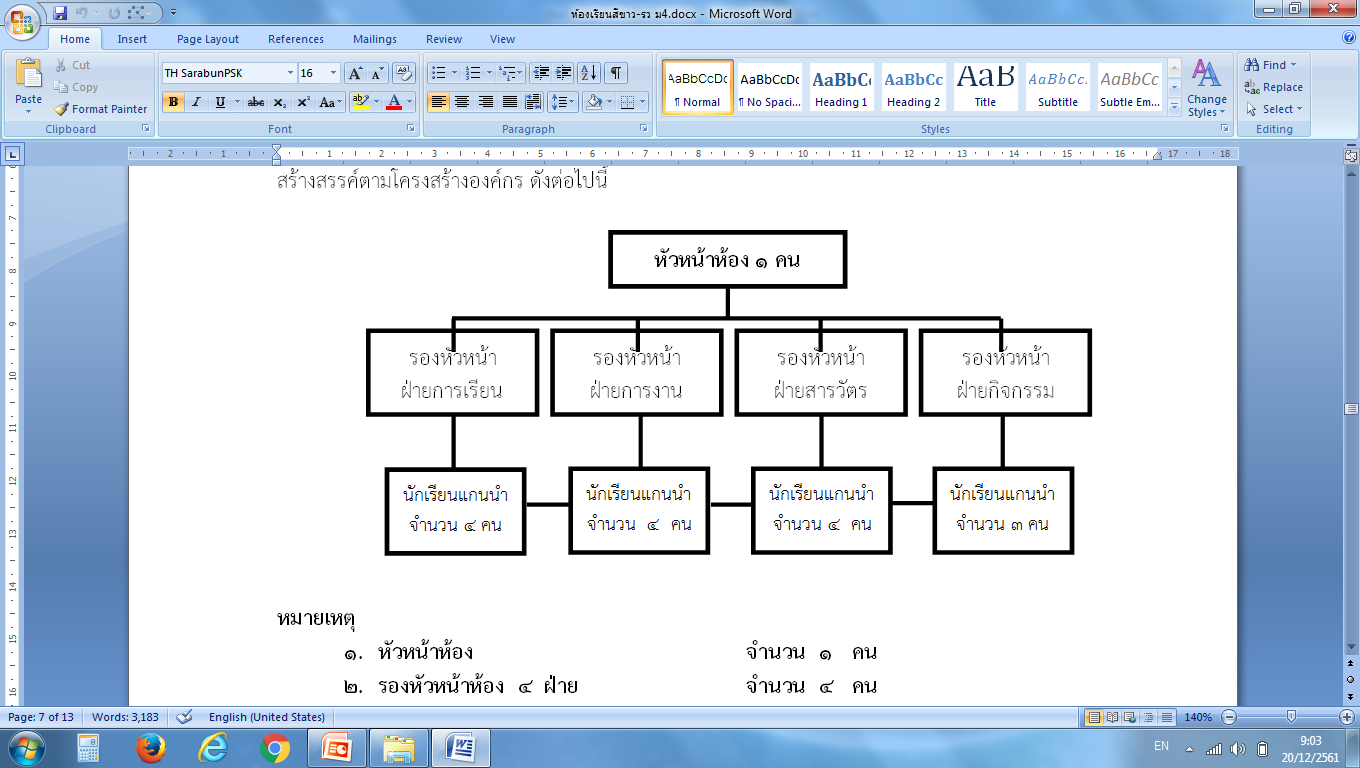 โครงสร้างองค์กรห้องเรียนสีขาว
มาตรการด้านการป้องกัน
1. สถานศึกษาดำเนินการกิจกรรมห้องเรียนสีขาว
กิจกรรมห้องเรียนสีขาว
แต่งตั้งคณะทำงานห้องเรียนสีขาว ระดับชั้นมัธยมศึกษาปีที่ 1-6 ปีการศึกษา 2560
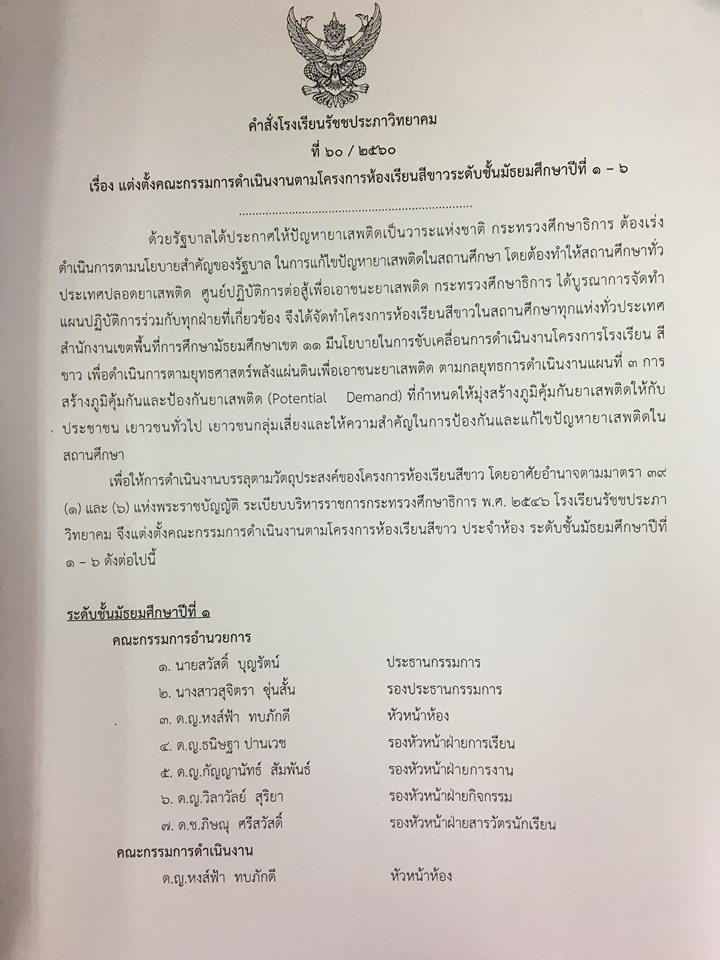 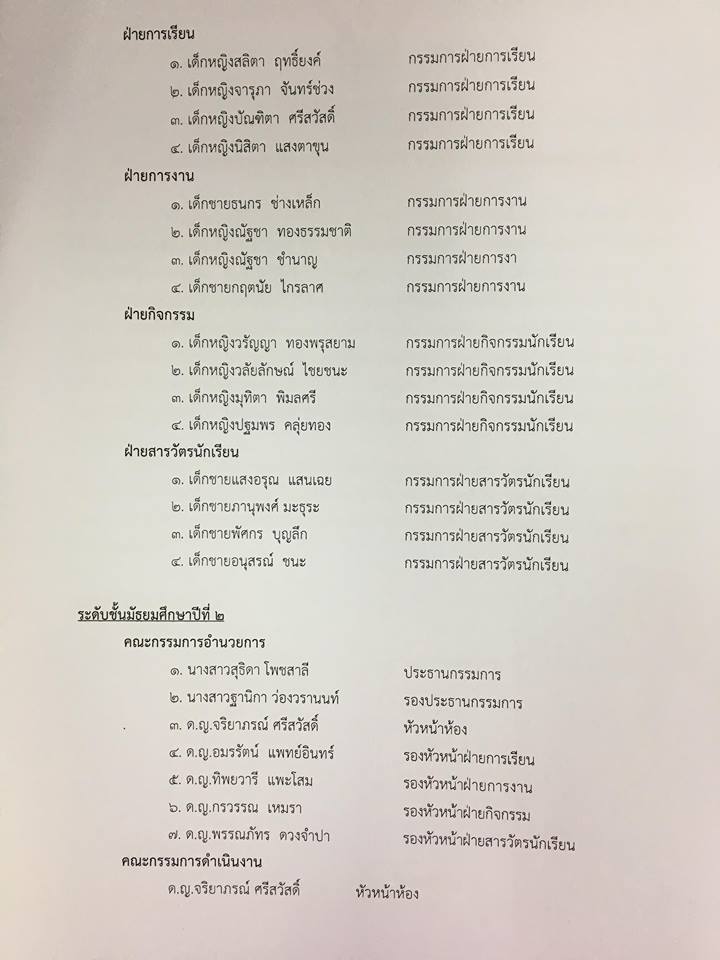 มาตรการด้านการป้องกัน
1. สถานศึกษาดำเนินการกิจกรรมห้องเรียนสีขาว
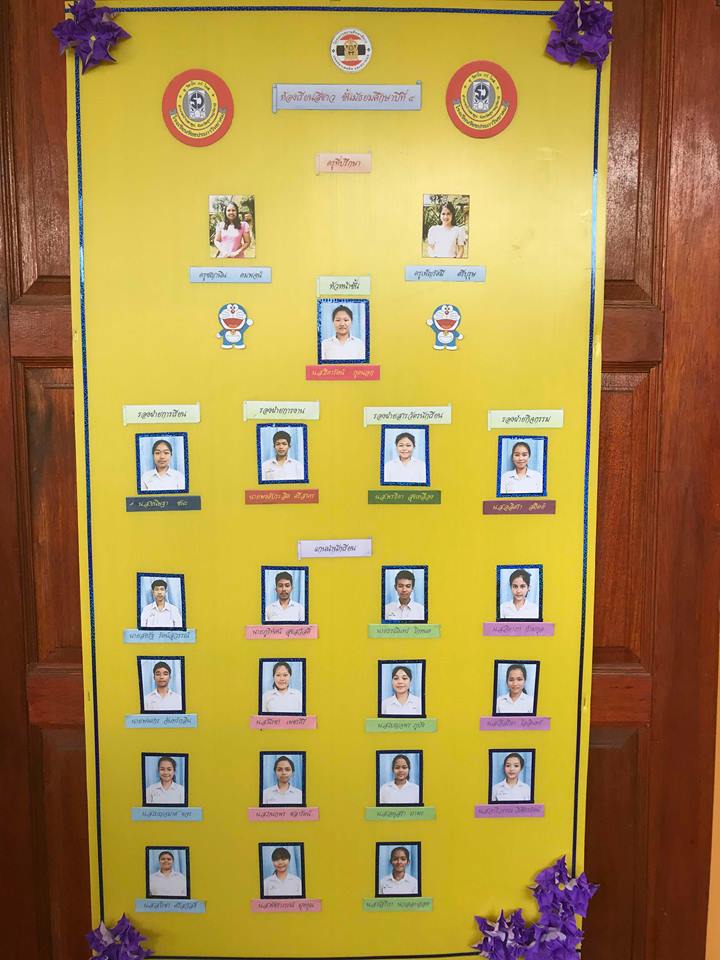 กิจกรรมห้องเรียนสีขาว
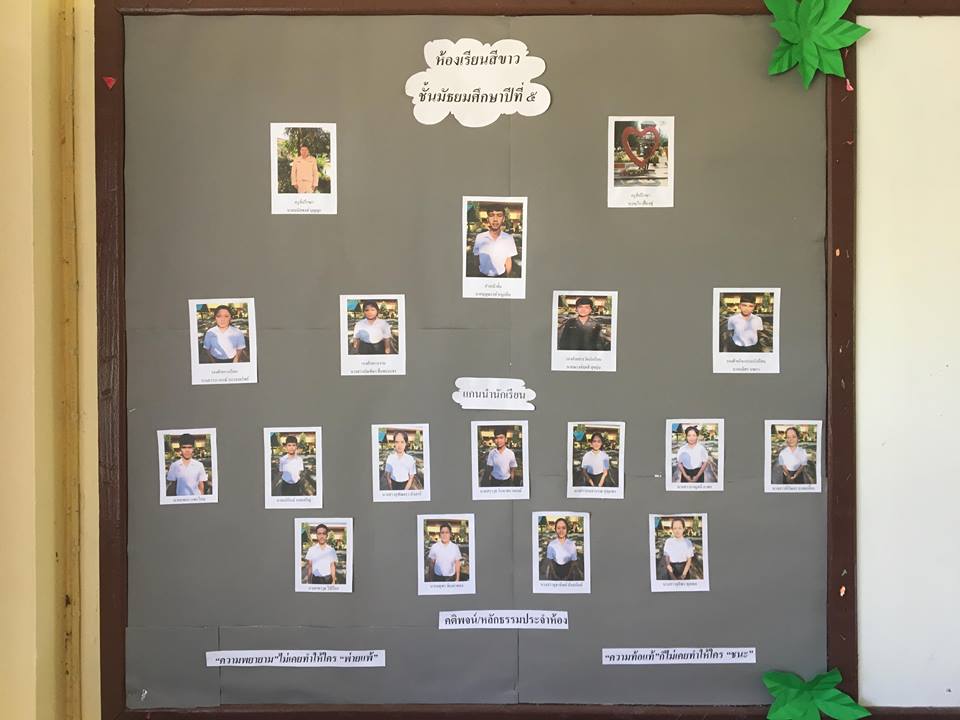 แผนผังคณะทำงานห้องเรียนสีขาว
มาตรการด้านการป้องกัน
1. สถานศึกษาดำเนินการกิจกรรมห้องเรียนสีขาว
กิจกรรมห้องเรียนสีขาว
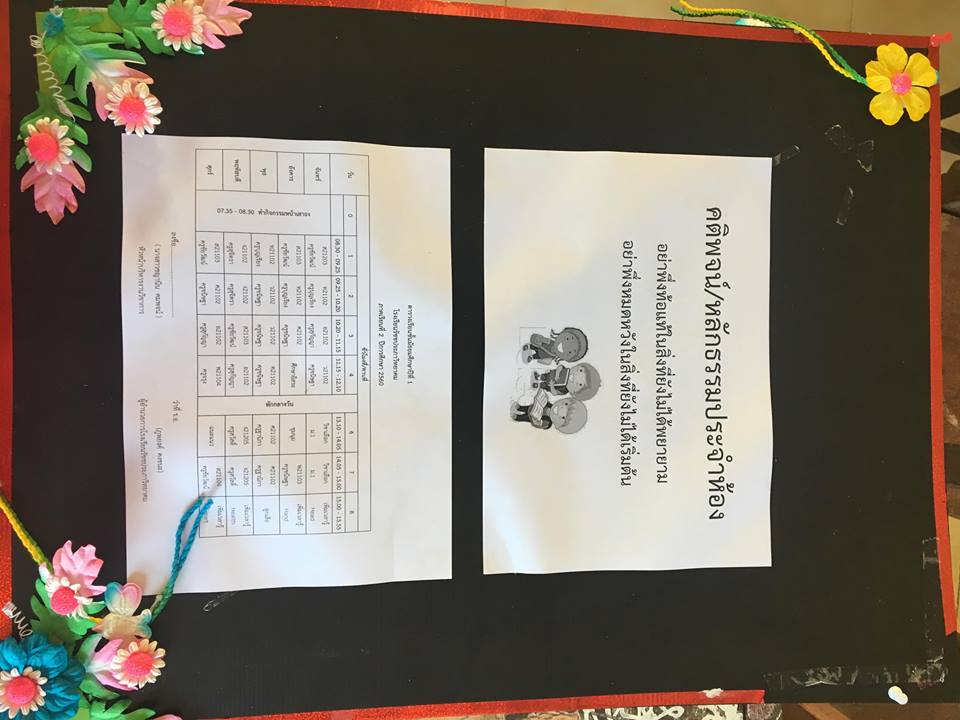 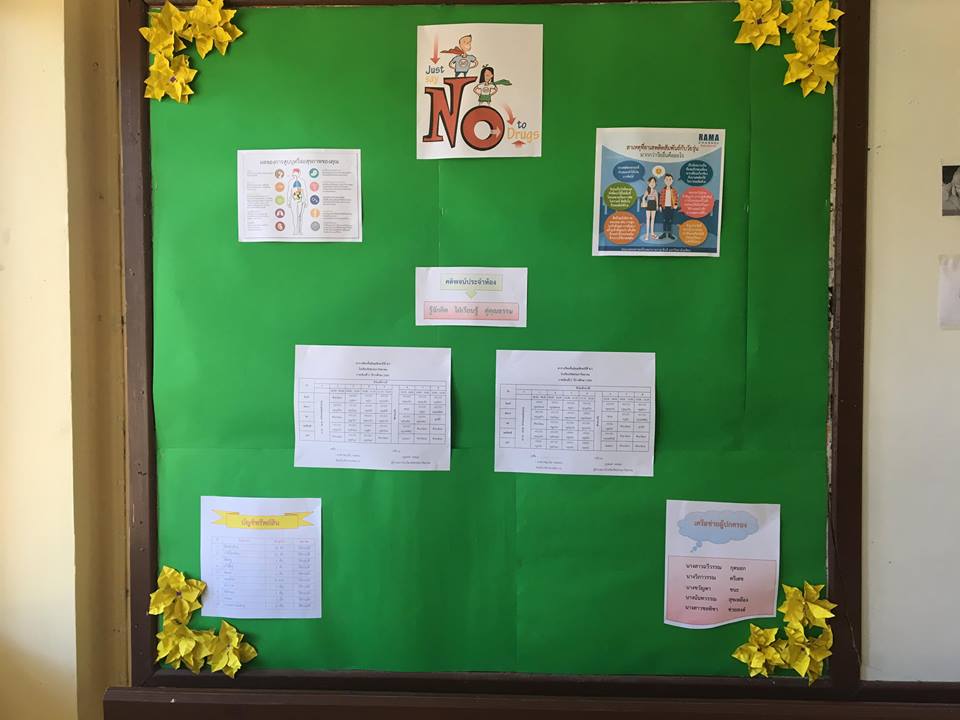 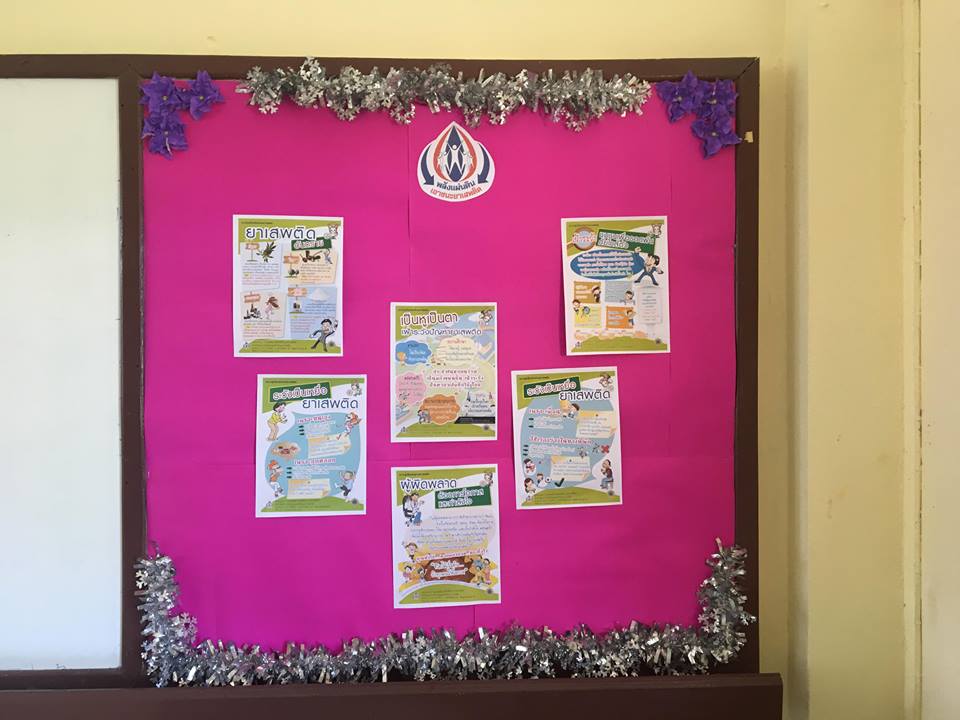 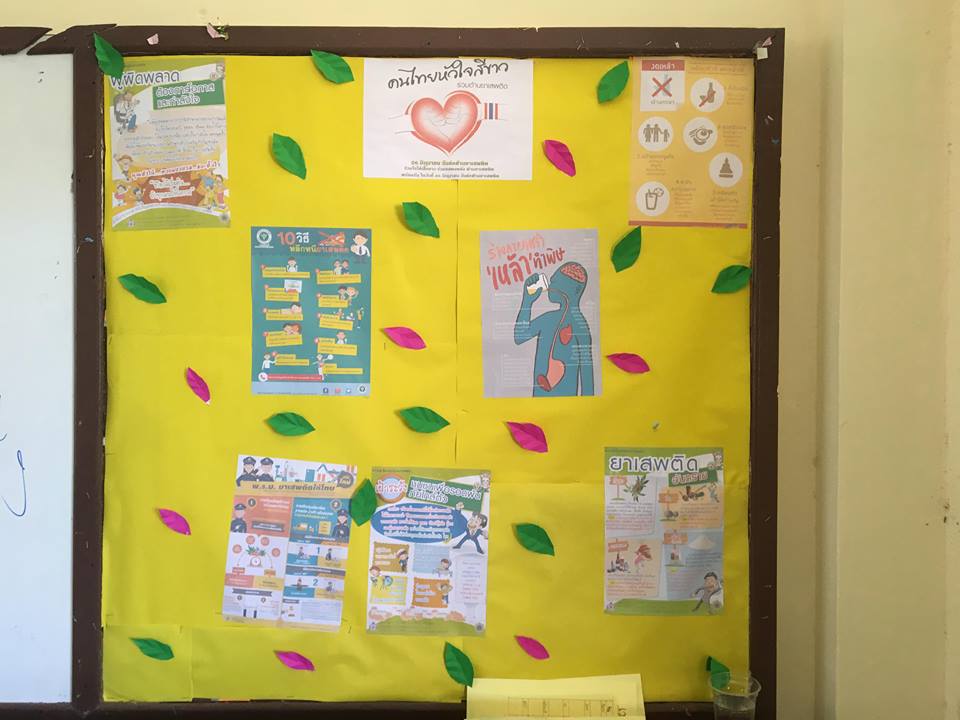 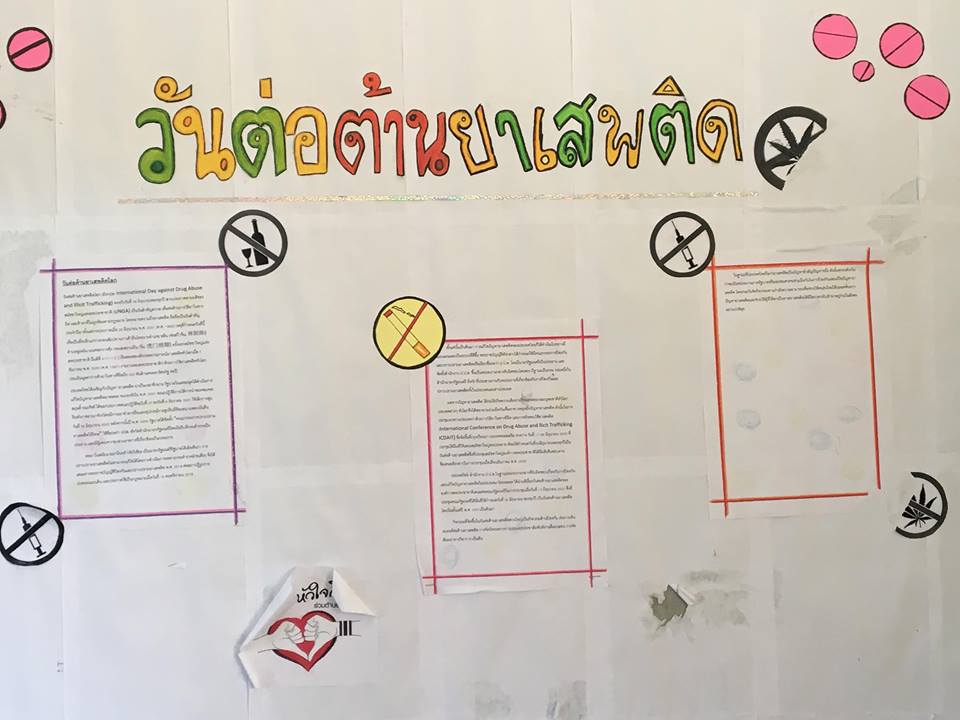 มาตรการด้านการป้องกัน
1. สถานศึกษาดำเนินการกิจกรรมห้องเรียนสีขาว
กิจกรรมห้องเรียนสีขาว
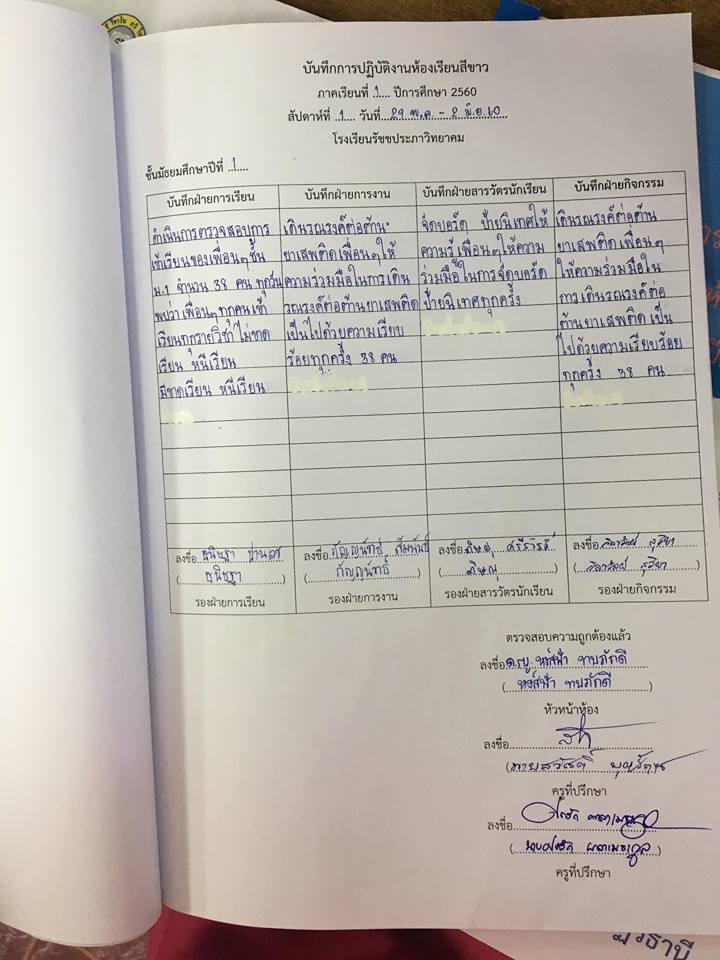 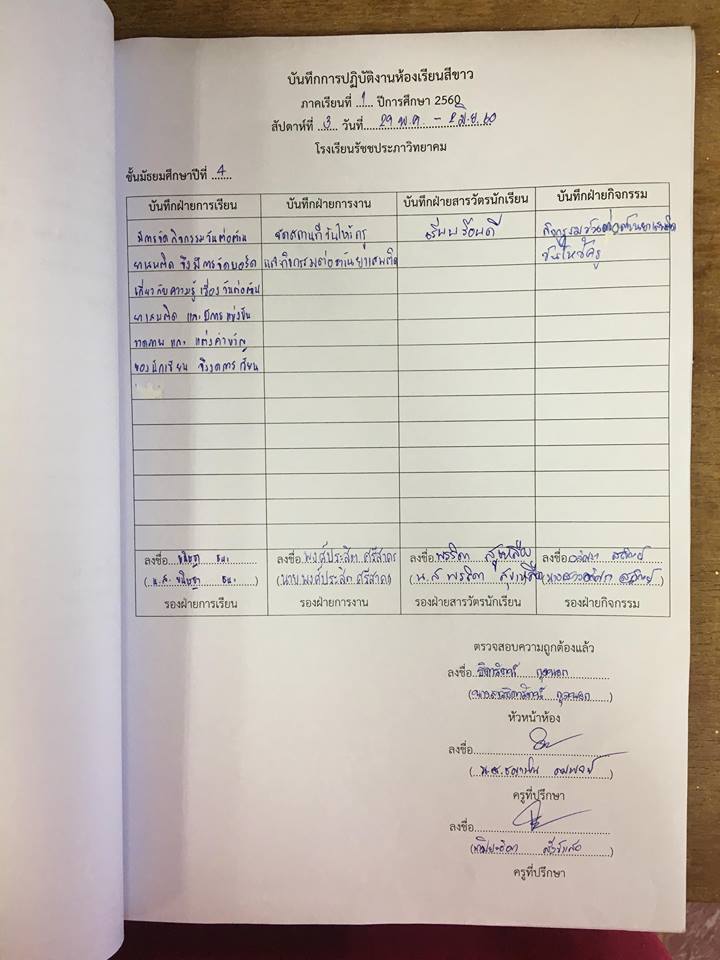 แบบบันทึกการปฏิบัติงานห้องเรียนสีขาว
มาตรการด้านการป้องกัน
1. สถานศึกษาดำเนินการกิจกรรมห้องเรียนสีขาว
กิจกรรมห้องเรียนสีขาว
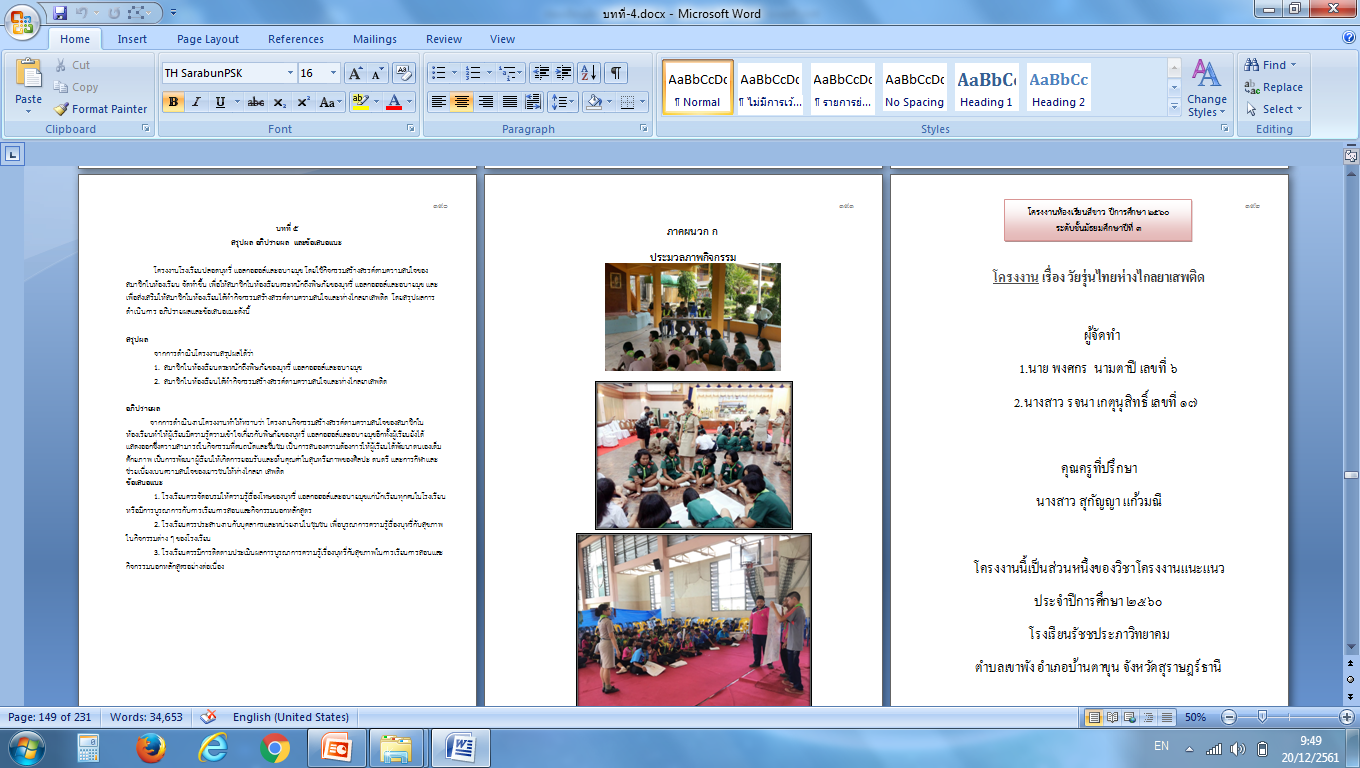 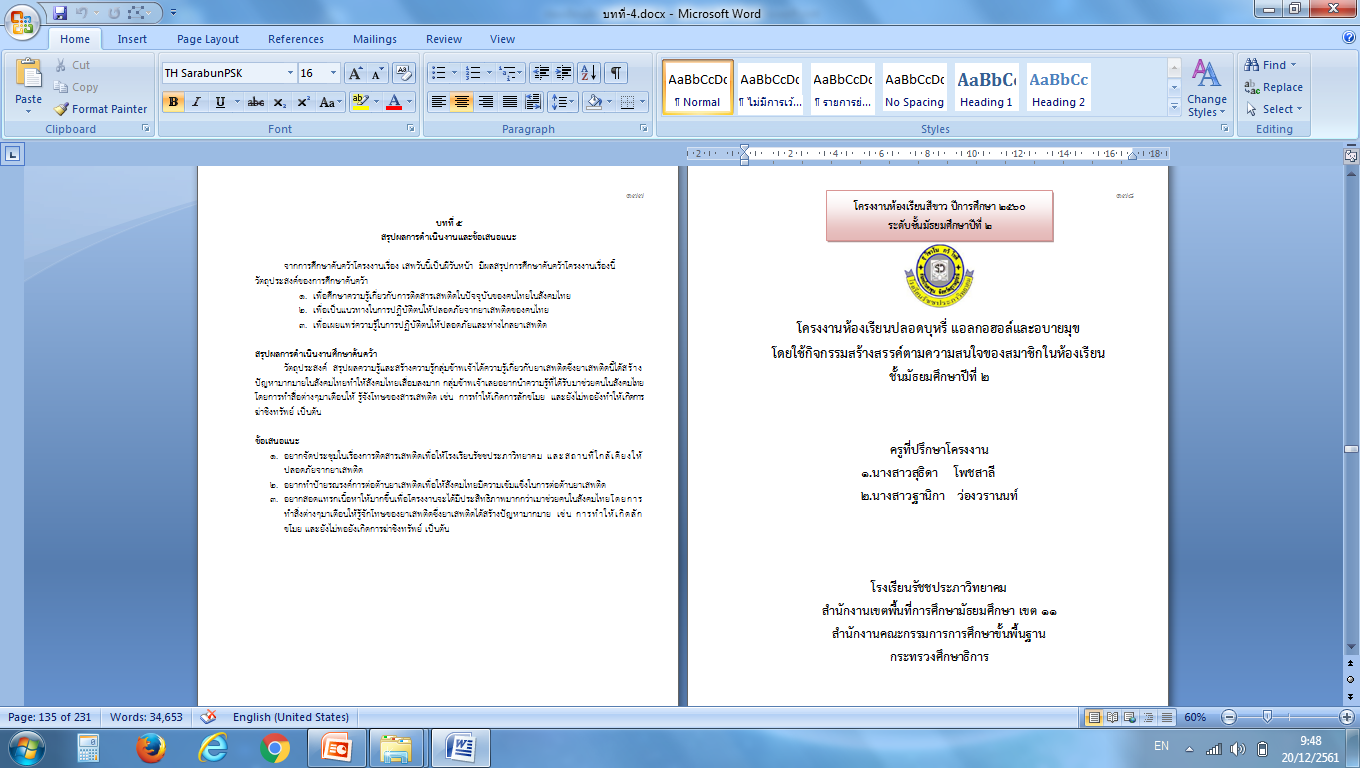 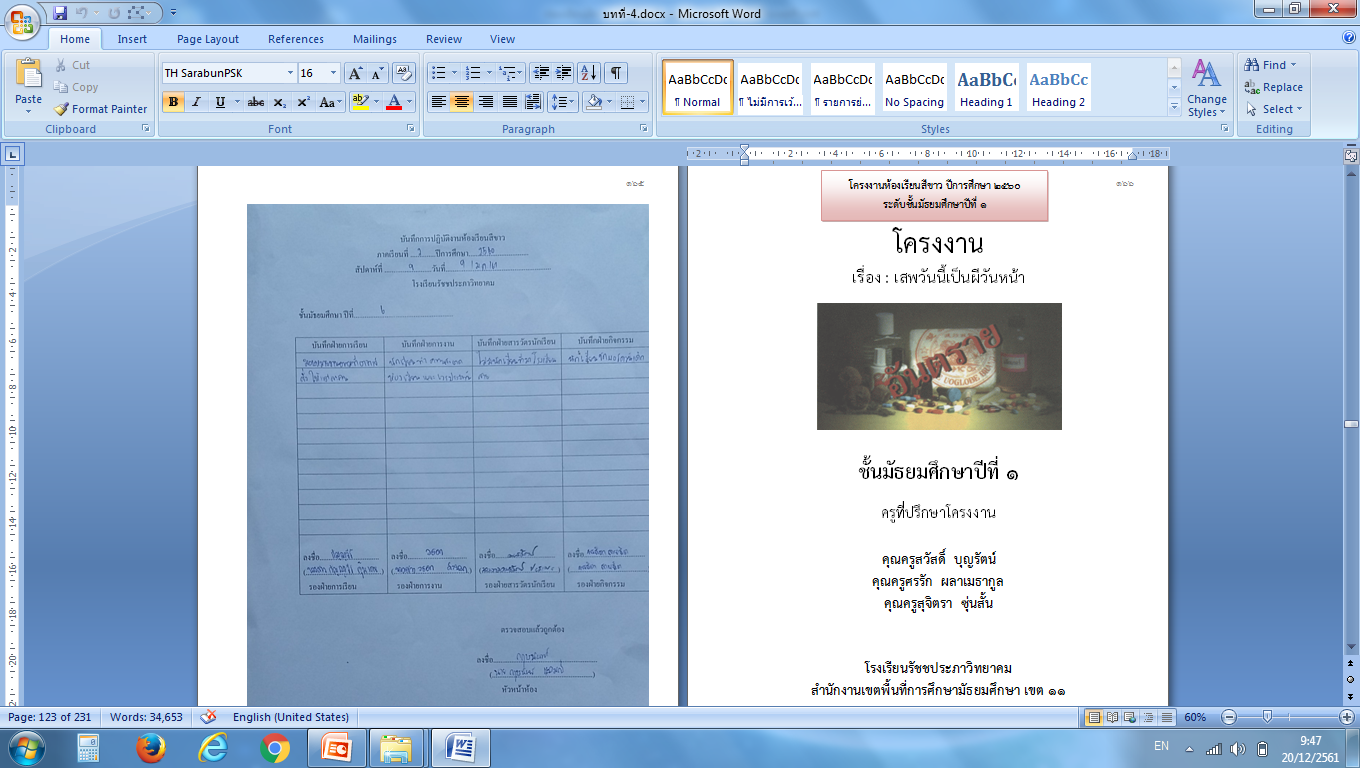 โครงงานห้องเรียนสีขาว
มาตรการด้านการป้องกัน
1. สถานศึกษาดำเนินการกิจกรรมห้องเรียนสีขาว
กิจกรรมห้องเรียนสีขาว
แต่งตั้งคณะกรรมการประเมินผลห้องเรียนสีขาว ปลอดยาเสพติดและอบายมุข
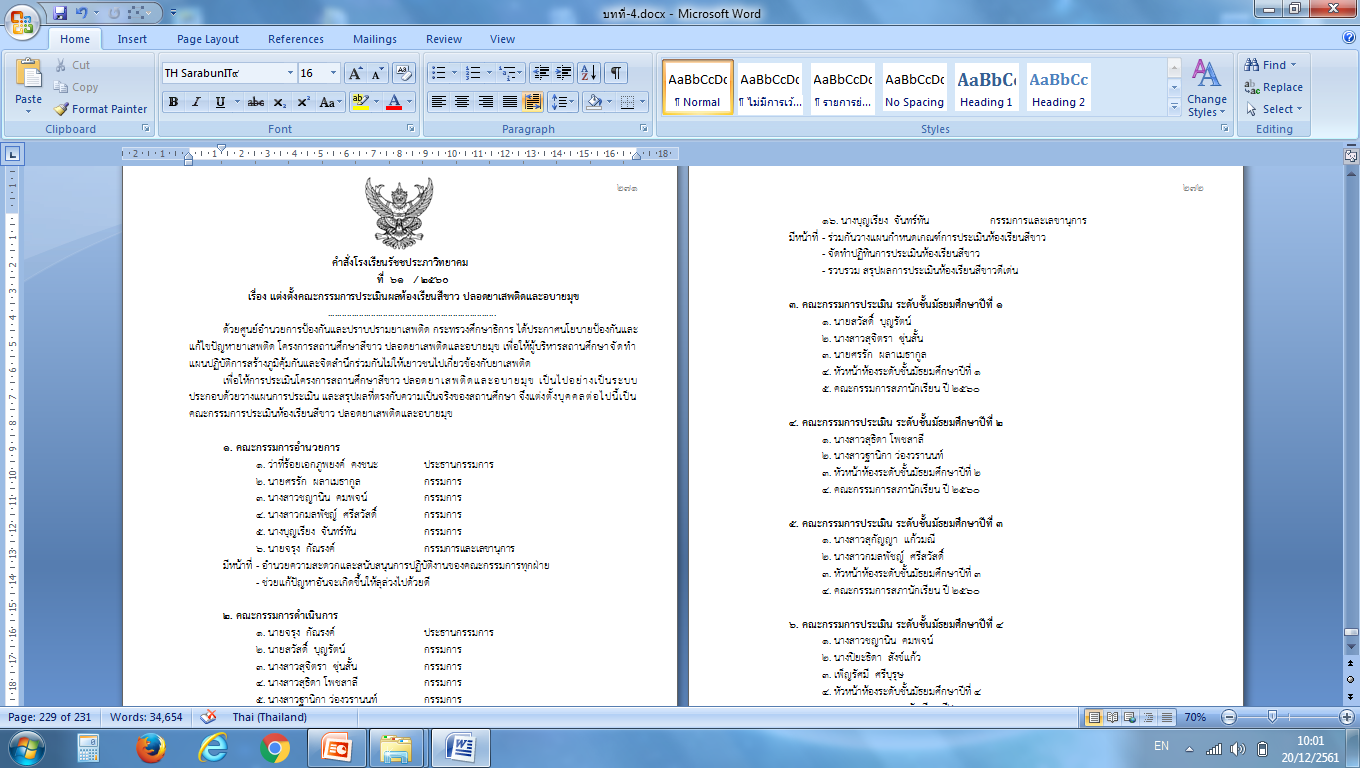 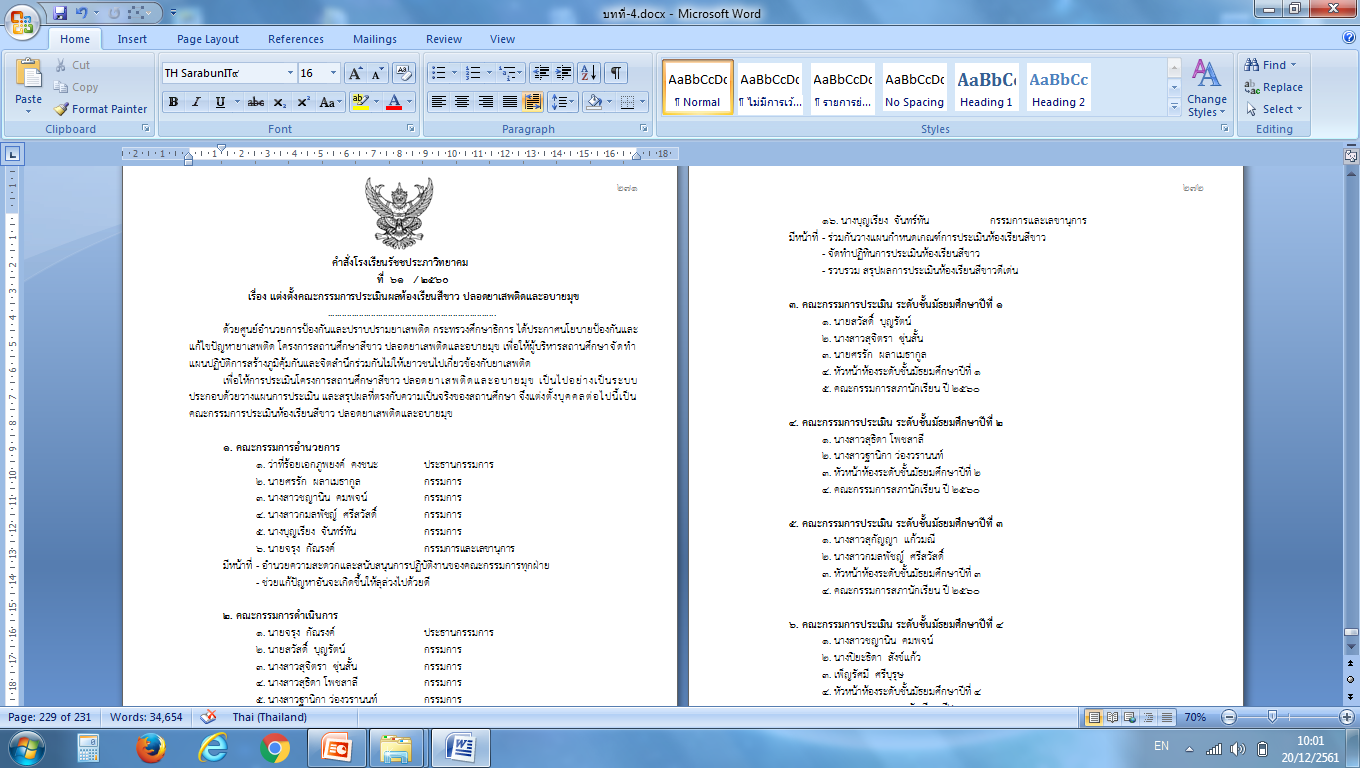 มาตรการด้านการป้องกัน
1. สถานศึกษาดำเนินการกิจกรรมห้องเรียนสีขาว
กิจกรรมห้องเรียนสีขาว
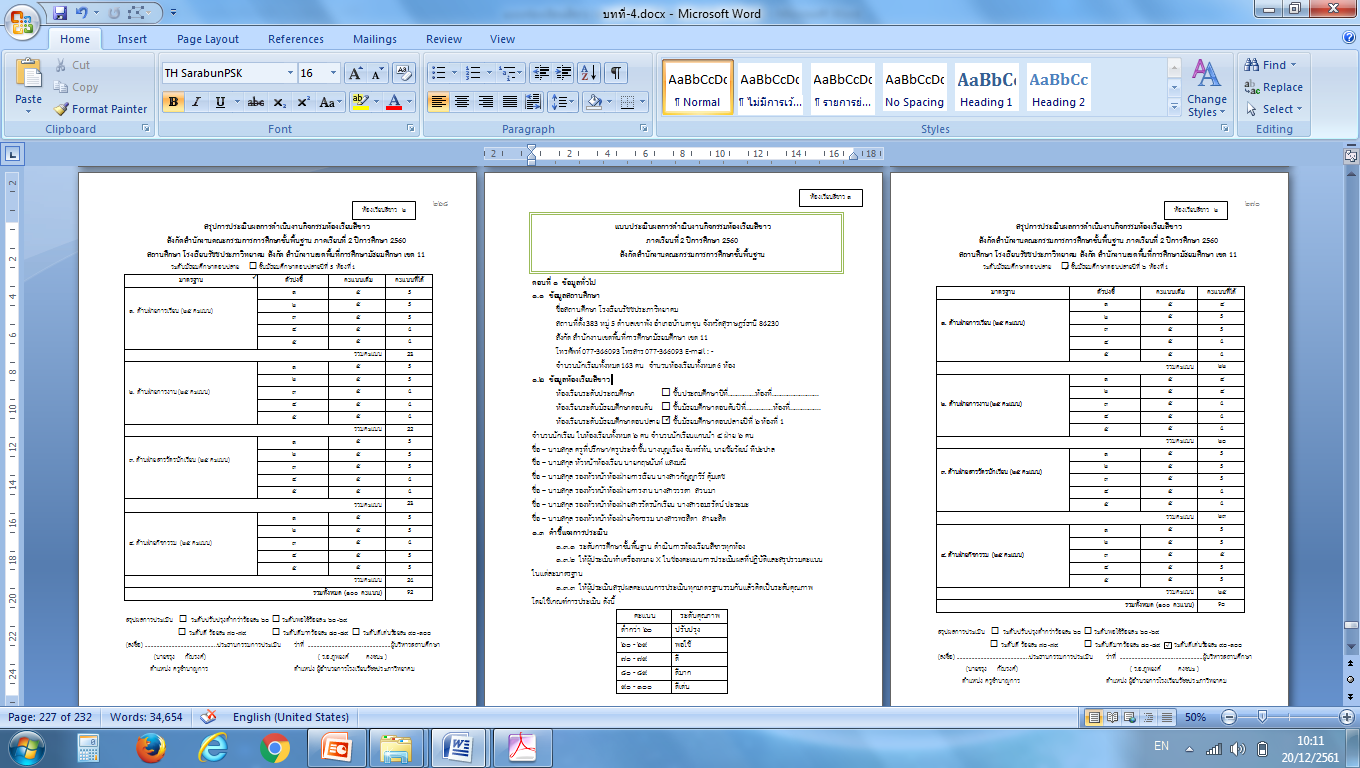 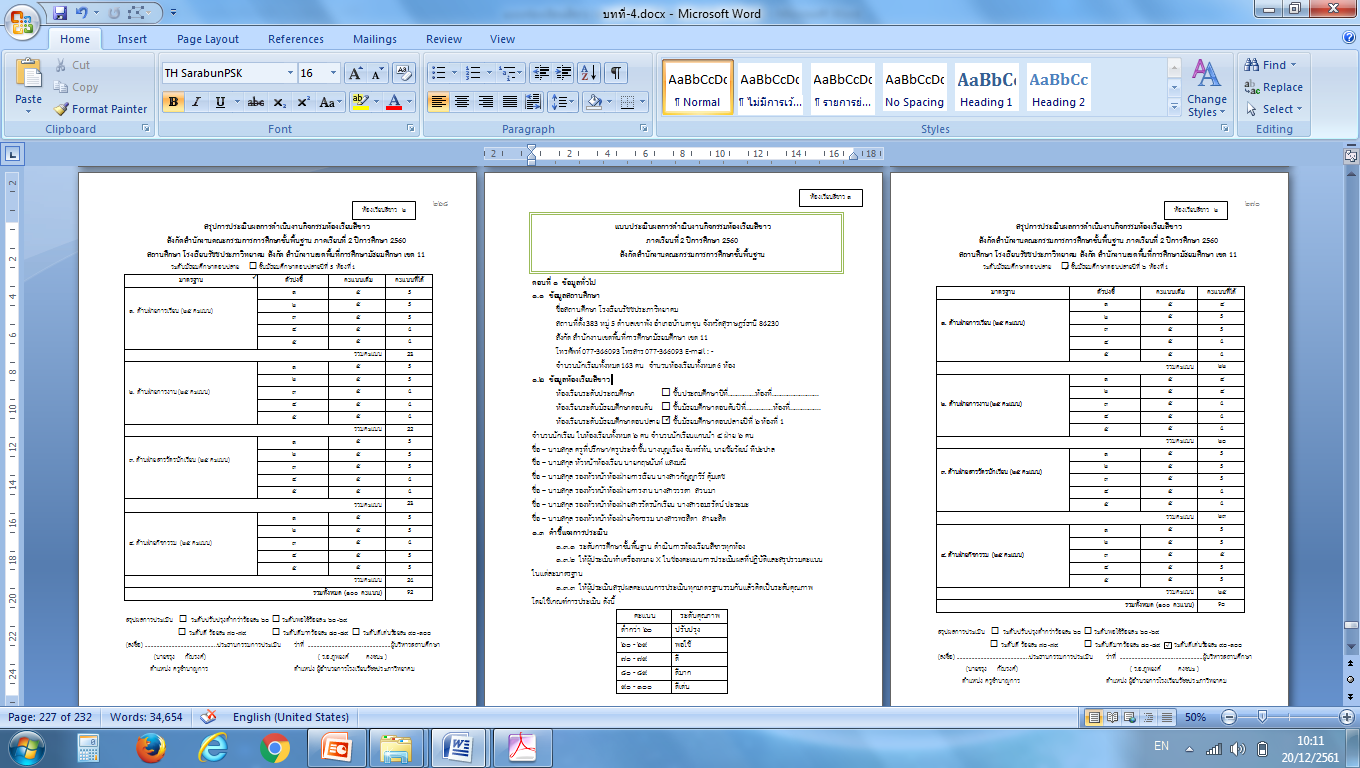 มาตรการด้านการป้องกัน
1. สถานศึกษาดำเนินการกิจกรรมห้องเรียนสีขาว
กิจกรรมห้องเรียนสีขาว
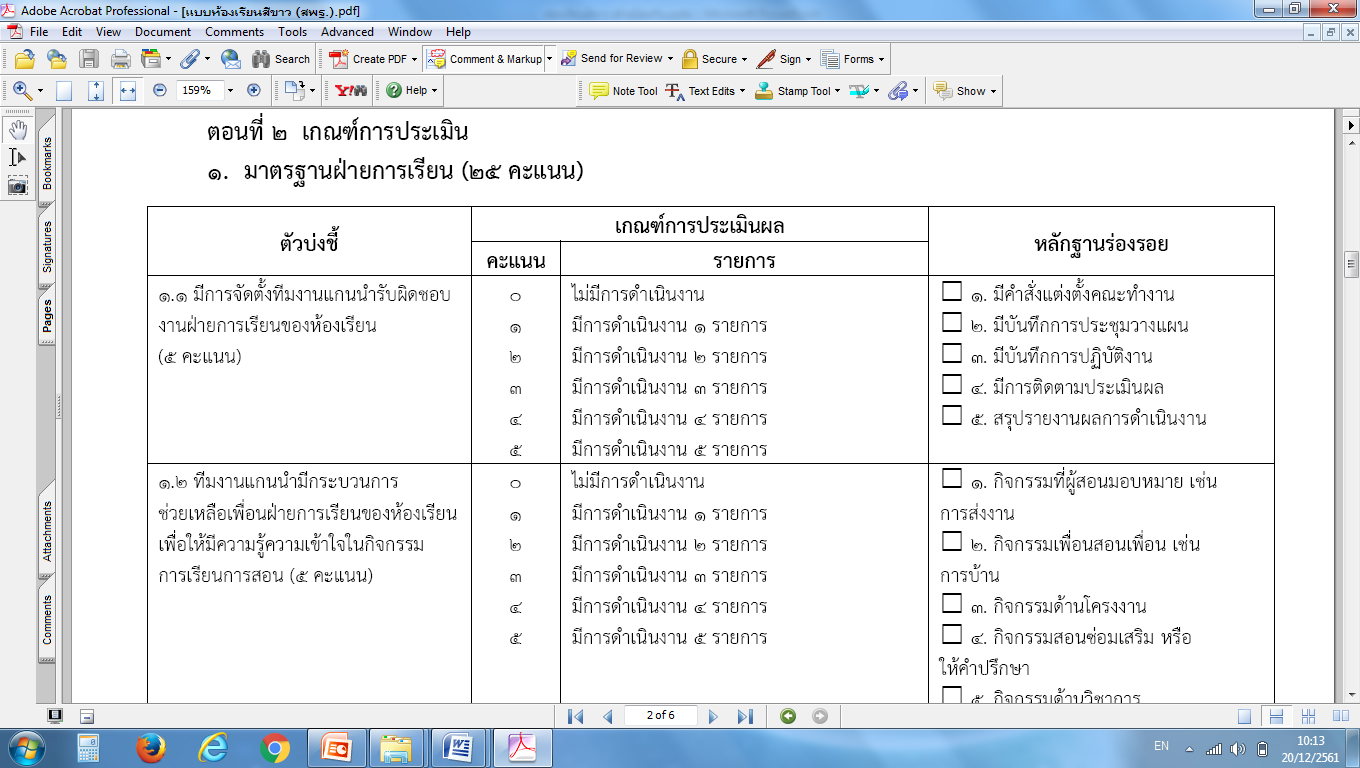 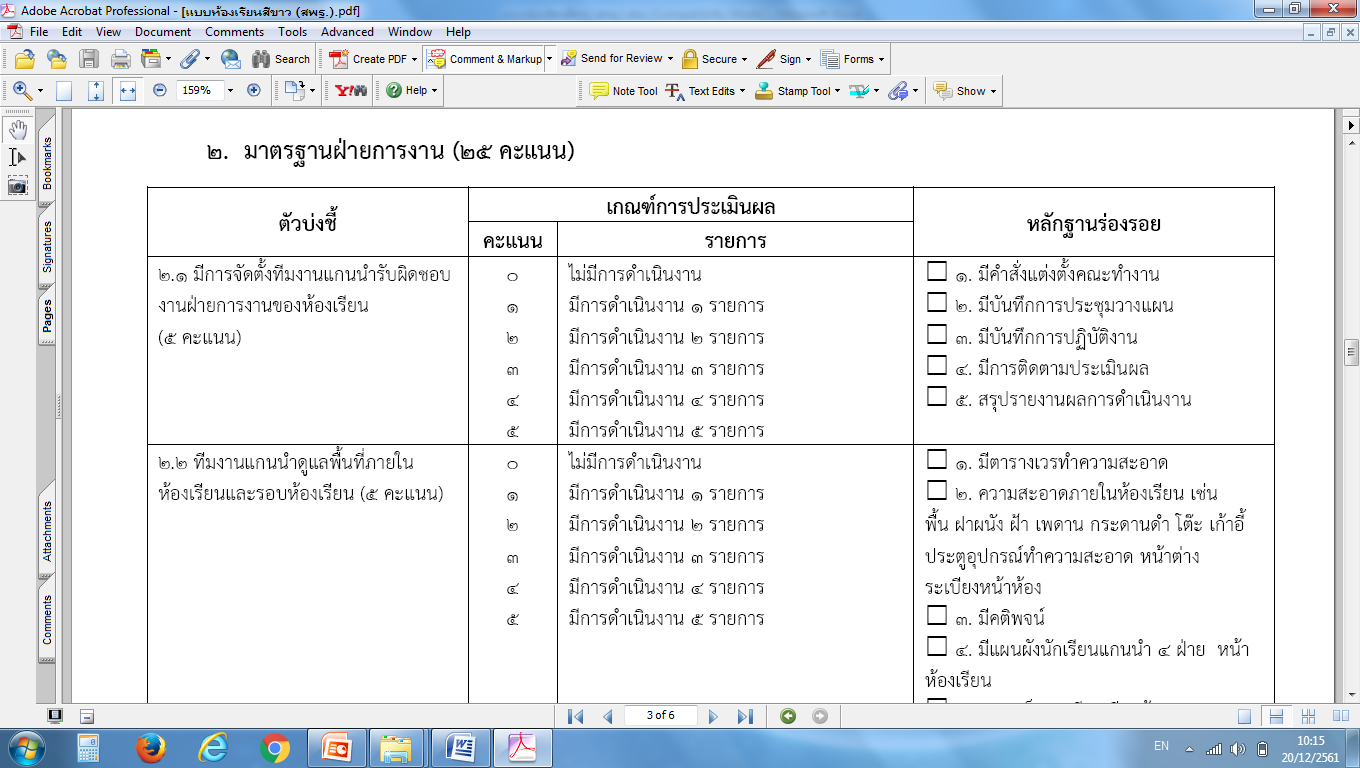 เกณฑ์การประเมินห้องเรียนสีขาว
มาตรการด้านการป้องกัน
2. สถานศึกษาจัดประกาศผลงานห้องเรียนสีขาวดีเด่นทุกภาคเรียนและมอบรางวัลหรือเกียรติบัตรกระทรวงศึกษาธิการหน้าเสาธง
โรงเรียนมีการประเมินผลการดำเนินงานกิจกรรมห้องเรียนสีขาวทุกห้อง ภาคเรียนละ 1 ครั้ง และมีการประกาศผลงานห้องเรียนสีขาวดีเด่นทุกภาคเรียนและมีการมอบรางวัลแก้ห้องเรียนสีขาวดีเด่น
มาตรการด้านการป้องกัน
3. สถานศึกษามีการดำเนินงานโครงการโรงเรียนปลอดบุหรี่
มาตรการที่ 1 นโยบาย “โรงเรียนปลอดบุหรี่”ของโรงเรียน
มาตรการที่ 2 การบริหารจัดการในโรงเรียน
มาตรการที่ 3 การจัดสภาพแวดล้อมเพื่อ “โรงเรียนปลอดบุหรี่”
มาตรการที่ 4 การสอดแทรกในการเรียนการสอนและกิจกรรมนอกหลักสูตร
มาตรการที่ 5 การมีส่วนร่วมของนักเรียน
มาตรการที่ 6 การดูแลช่วยเหลือนักเรียนไม่ให้สูบบุหรี่
มาตรการที่ 7 กิจกรรมร่วมระหว่างโรงเรียนกับชุมชน
มาตรการด้านการป้องกัน
3. สถานศึกษามีการดำเนินงานโครงการโรงเรียนปลอดบุหรี่
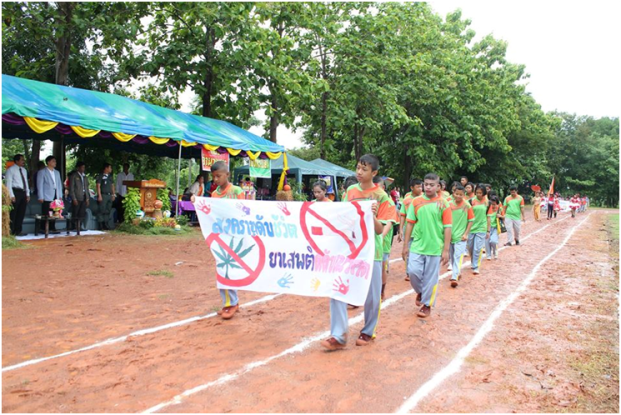 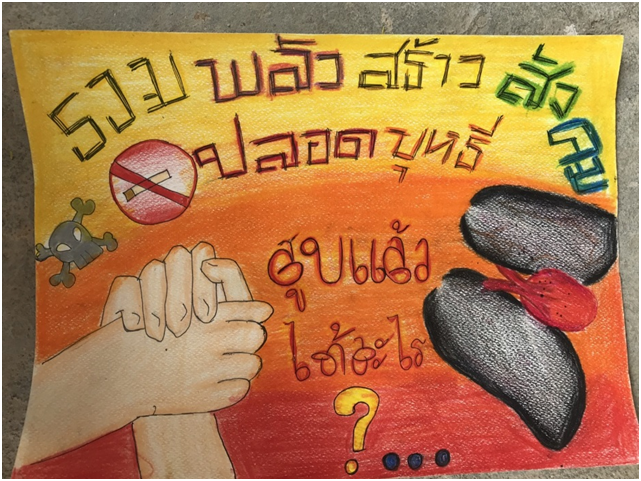 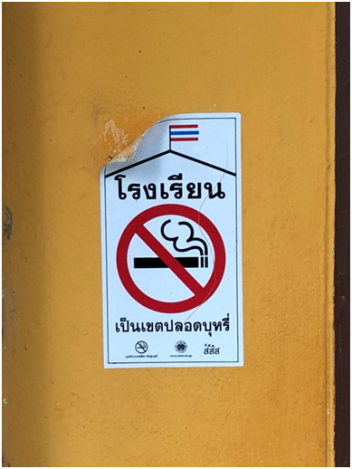 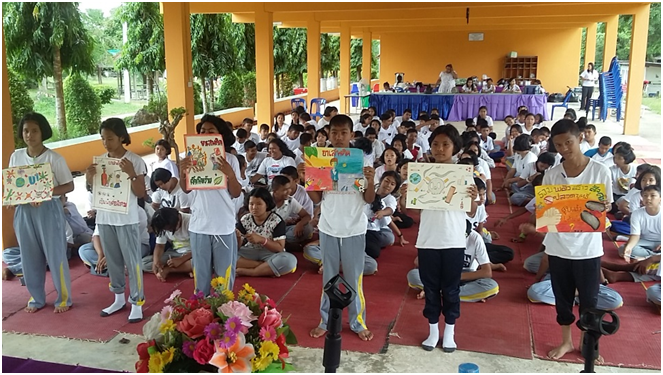 ภาพการจัดการแข่งขันกรีฑา-กีฬาสีภายใน ของโรงเรียนรัชชประภาวิทยาคม เพื่อส่งเสริมความสามารถของนักเรียน และห่างไกลยาเสพติด
ภาพการอบรมคุณธรรมจริยธรรมและประกวดภาพต่อต้านการสูบบุหรี่
การจัดสภาพแวดล้อมเพื่อเป็นโรงเรียนปลอดบุหรี่
มาตรการด้านการป้องกัน
4. สถานศึกษาจัดกิจกรรมเชิงสร้างสรรค์เพื่อป้องกันยาเสพติด
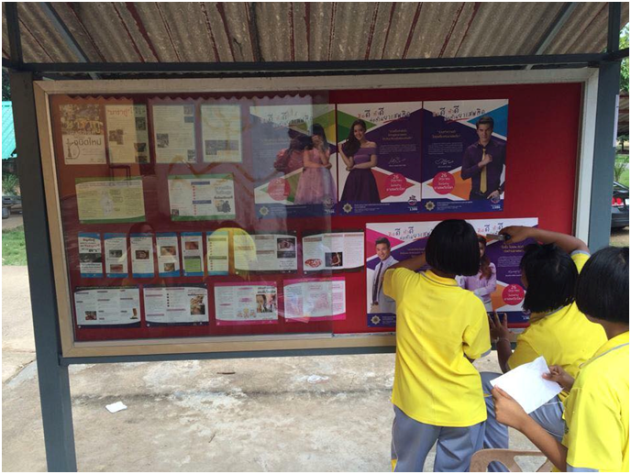 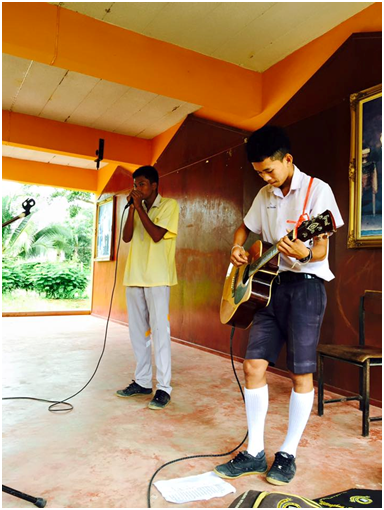 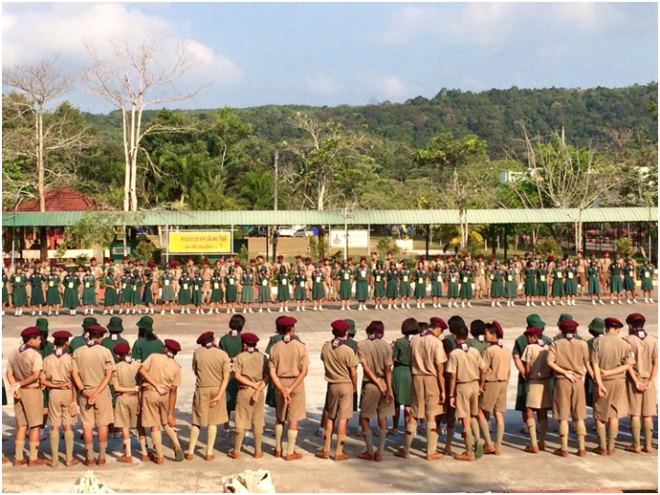 ภาพการจัดทำบอร์ดรณรงค์ต่อต้านยาเสพติด เนื่องในวันต่อต้านยาเสพติดโลก
ภาพการอบรมลูกเสือแกนนำต้านภัยยาเสพติดยาเสพติดของนักเรียน
ภาพการแข่งขันประกวดร้องเพลง เพื่อให้นักเรียนได้ใช้เวลาว่างให้เป็นประโยชน์และเป็นการผ่อนคลายจากการเรียน
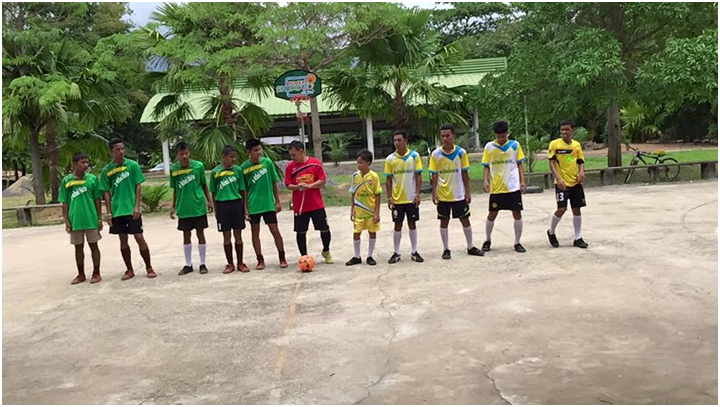 ภาพการแข่งขันฟุตซอลต้านภัยยาเสพติดระดับห้องเรียน
มาตรการด้านการป้องกัน
4. สถานศึกษาจัดกิจกรรมเชิงสร้างสรรค์เพื่อป้องกันยาเสพติด
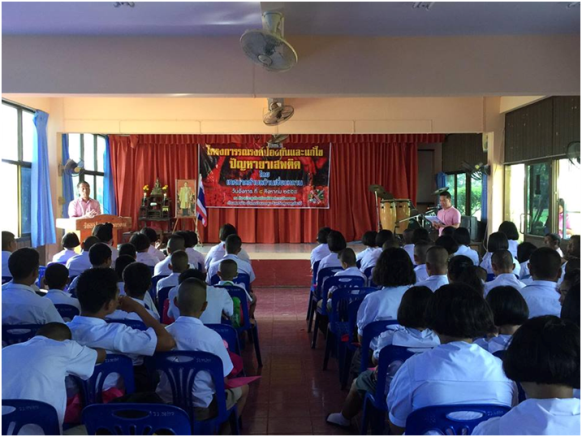 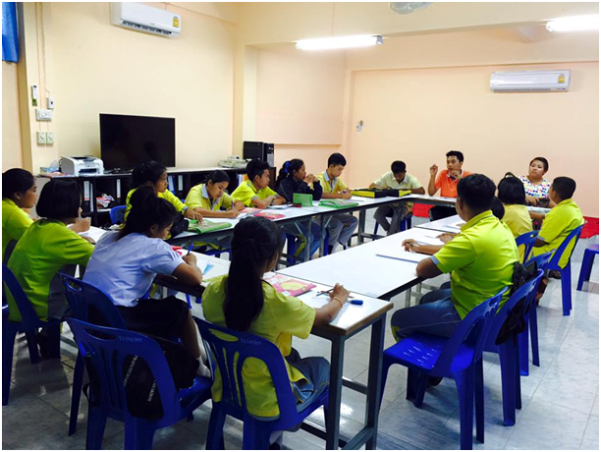 ภาพ การอบรมโครงการรณรงค์ป้องกันและแก้ไขปัญหายาเสพติด โดยเทศบาลตำบลบ้านเชี่ยวหลาน
ภาพ การประชุมคณะกรรมการนักเรียน เพื่อดำเนินกิจกรรมต่างๆ  และเรื่องปัญหายาเสพติด